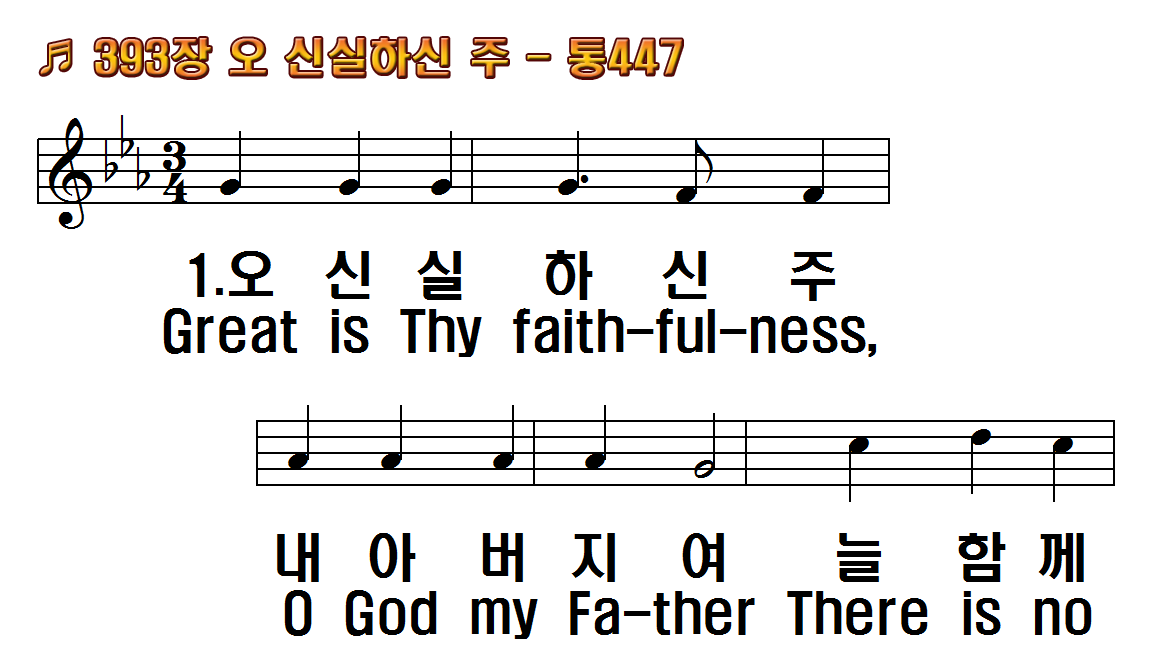 1.오 신실하신 주 내 아버지여
2.봄철과 또 여름 가을과 겨울
3.내 죄를 사하여 안위하시고
후.오 신실하신 주 오 신실하신
1.Great is Thy faithfulness, O
2.Summer and winter, and
3.Pardon for sin and a peace
R.Great is Thy faithfulness!
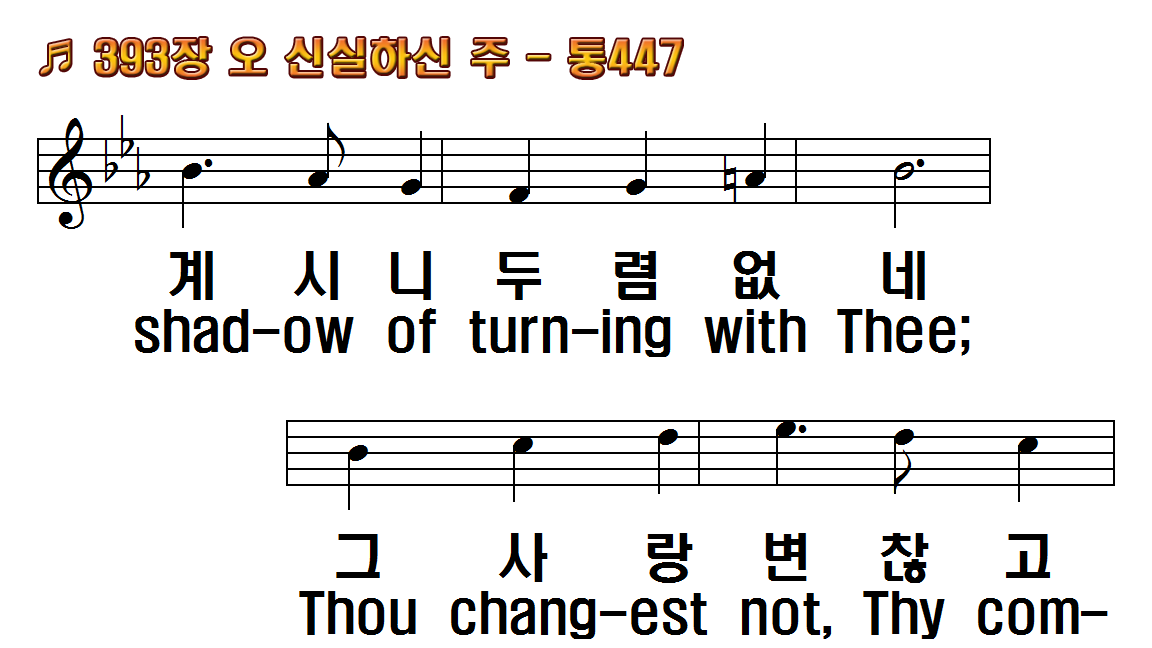 1.오 신실하신 주 내 아버지여
2.봄철과 또 여름 가을과 겨울
3.내 죄를 사하여 안위하시고
후.오 신실하신 주 오 신실하신
1.Great is Thy faithfulness, O
2.Summer and winter, and
3.Pardon for sin and a peace
R.Great is Thy faithfulness!
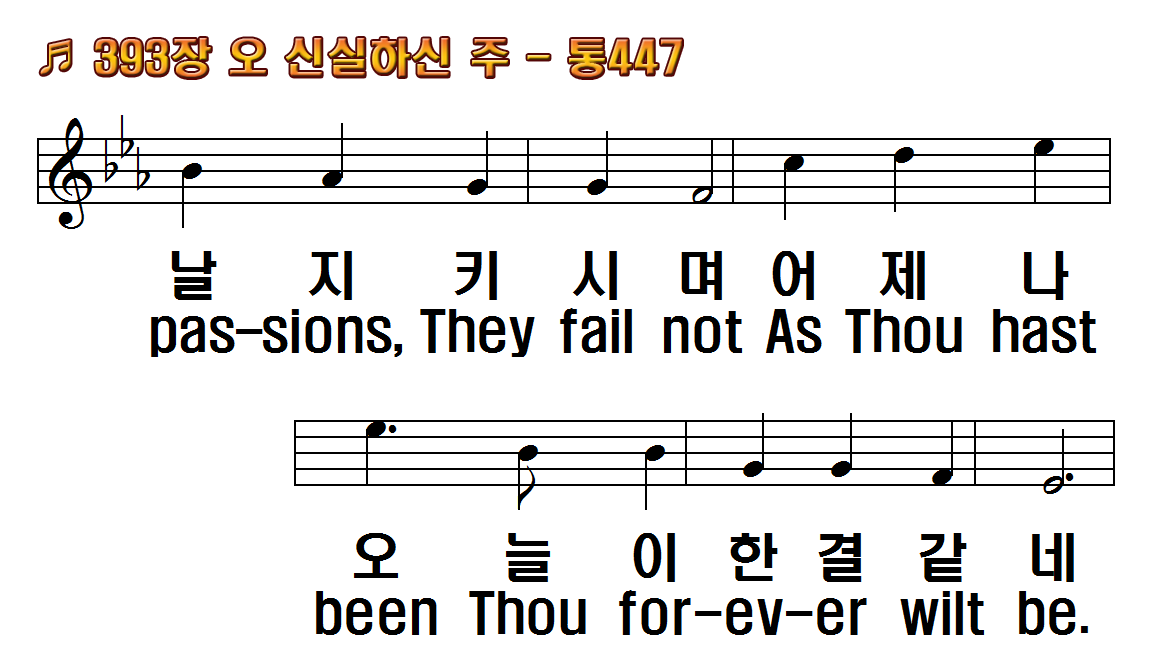 1.오 신실하신 주 내 아버지여
2.봄철과 또 여름 가을과 겨울
3.내 죄를 사하여 안위하시고
후.오 신실하신 주 오 신실하신
1.Great is Thy faithfulness, O
2.Summer and winter, and
3.Pardon for sin and a peace
R.Great is Thy faithfulness!
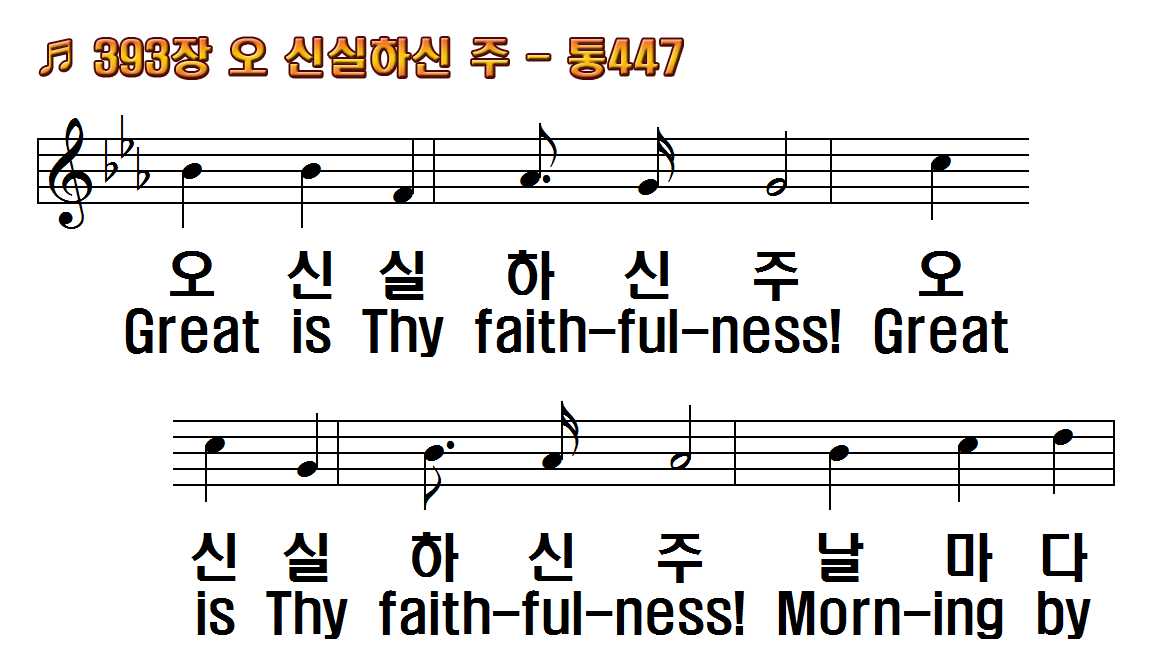 1.오 신실하신 주 내 아버지여
2.봄철과 또 여름 가을과 겨울
3.내 죄를 사하여 안위하시고
후.오 신실하신 주 오 신실하신
1.Great is Thy faithfulness, O
2.Summer and winter, and
3.Pardon for sin and a peace
R.Great is Thy faithfulness!
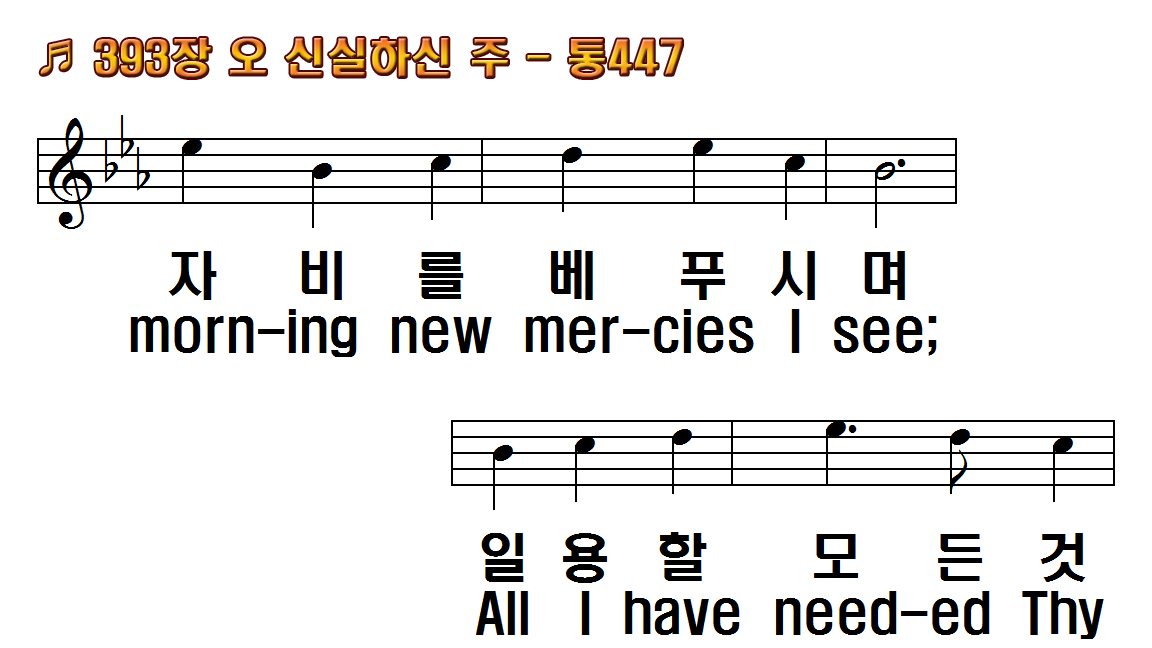 1.오 신실하신 주 내 아버지여
2.봄철과 또 여름 가을과 겨울
3.내 죄를 사하여 안위하시고
후.오 신실하신 주 오 신실하신
1.Great is Thy faithfulness, O
2.Summer and winter, and
3.Pardon for sin and a peace
R.Great is Thy faithfulness!
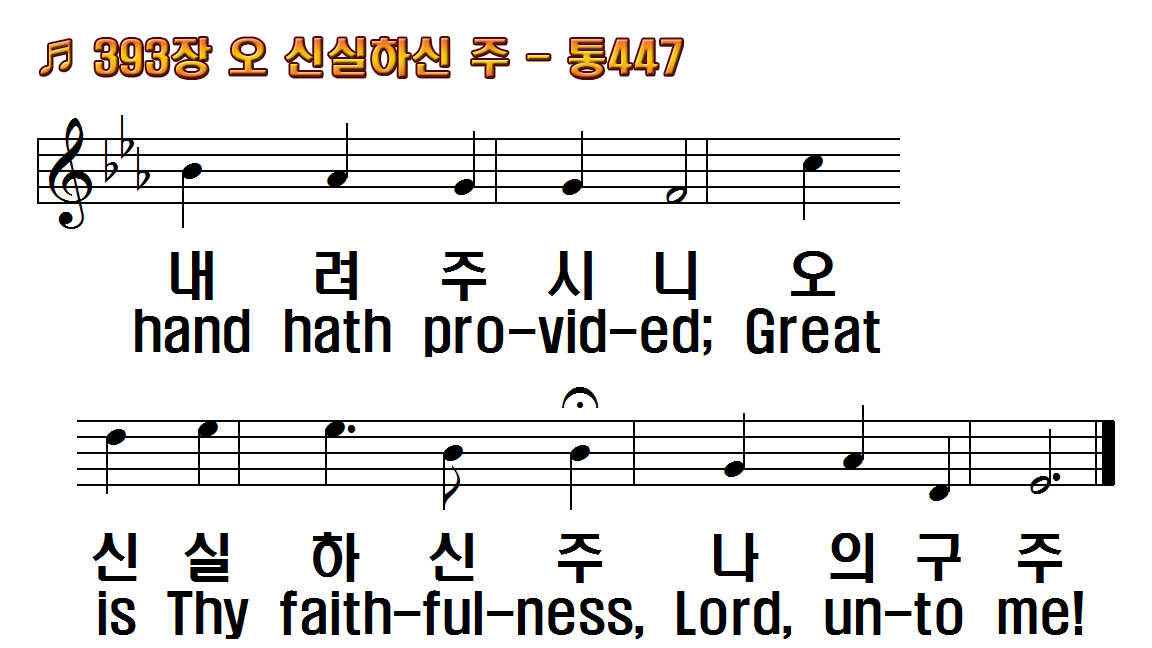 1.오 신실하신 주 내 아버지여
2.봄철과 또 여름 가을과 겨울
3.내 죄를 사하여 안위하시고
후.오 신실하신 주 오 신실하신
1.Great is Thy faithfulness, O
2.Summer and winter, and
3.Pardon for sin and a peace
R.Great is Thy faithfulness!
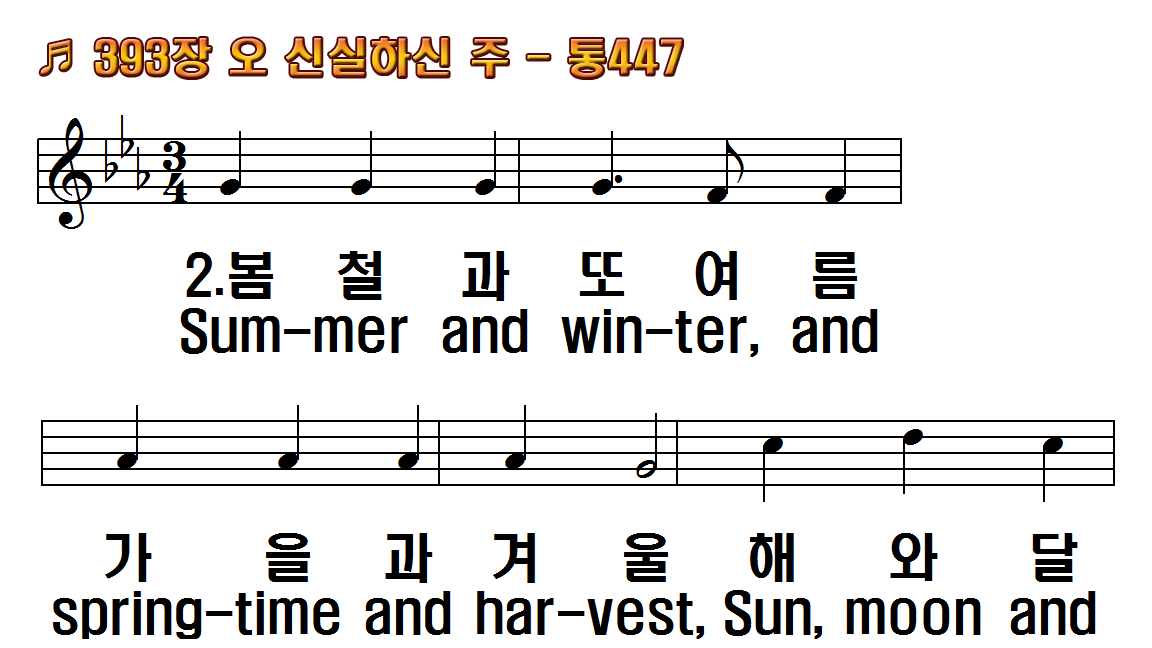 1.오 신실하신 주 내 아버지여
2.봄철과 또 여름 가을과 겨울
3.내 죄를 사하여 안위하시고
후.오 신실하신 주 오 신실하신
1.Great is Thy faithfulness, O
2.Summer and winter, and
3.Pardon for sin and a peace
R.Great is Thy faithfulness!
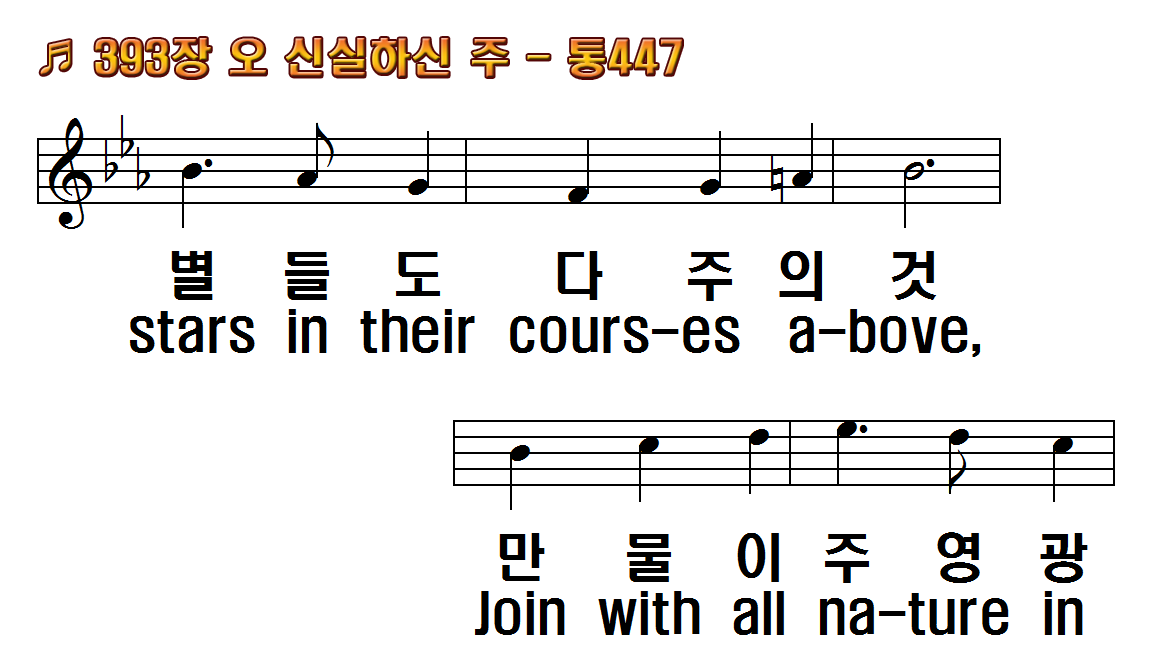 1.오 신실하신 주 내 아버지여
2.봄철과 또 여름 가을과 겨울
3.내 죄를 사하여 안위하시고
후.오 신실하신 주 오 신실하신
1.Great is Thy faithfulness, O
2.Summer and winter, and
3.Pardon for sin and a peace
R.Great is Thy faithfulness!
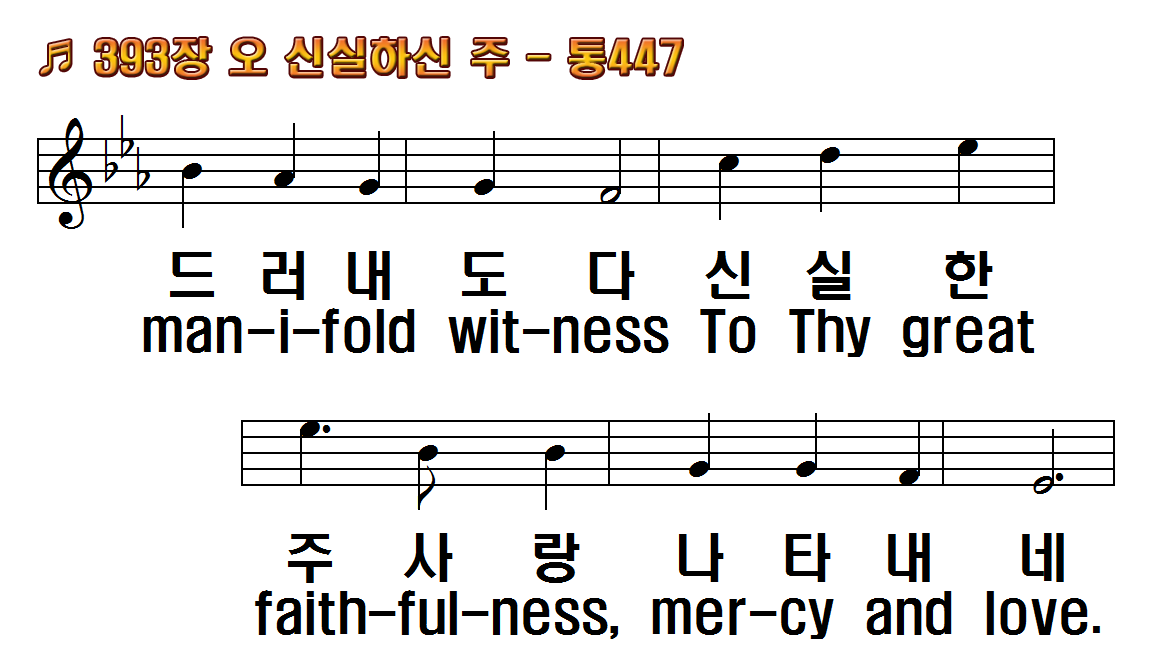 1.오 신실하신 주 내 아버지여
2.봄철과 또 여름 가을과 겨울
3.내 죄를 사하여 안위하시고
후.오 신실하신 주 오 신실하신
1.Great is Thy faithfulness, O
2.Summer and winter, and
3.Pardon for sin and a peace
R.Great is Thy faithfulness!
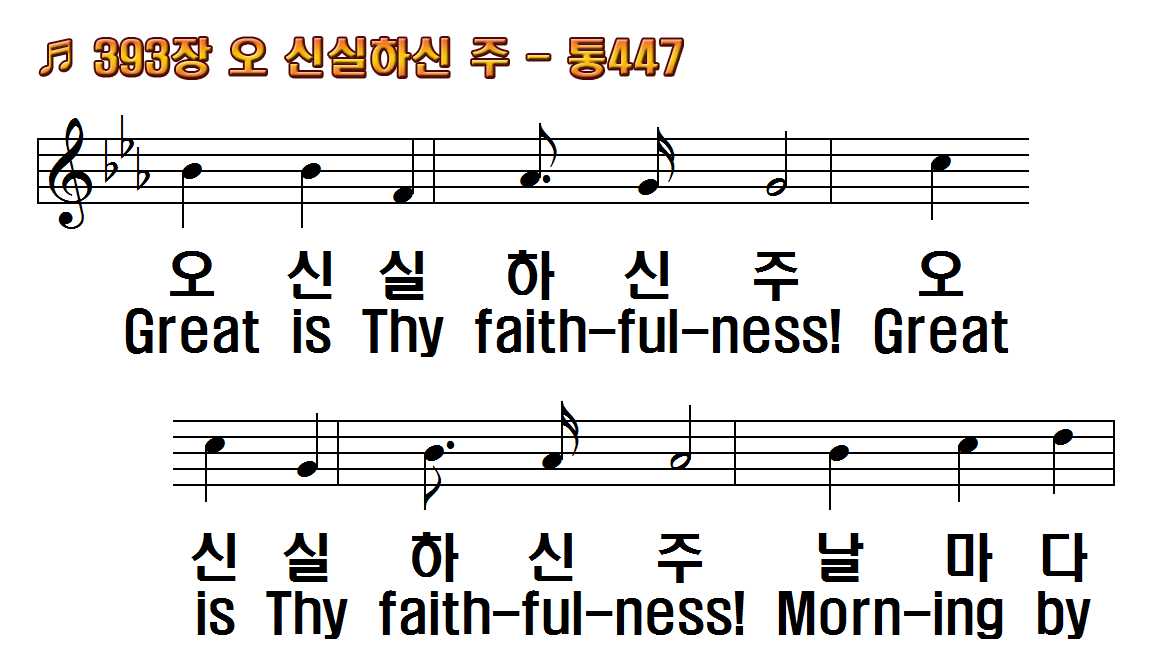 1.오 신실하신 주 내 아버지여
2.봄철과 또 여름 가을과 겨울
3.내 죄를 사하여 안위하시고
후.오 신실하신 주 오 신실하신
1.Great is Thy faithfulness, O
2.Summer and winter, and
3.Pardon for sin and a peace
R.Great is Thy faithfulness!
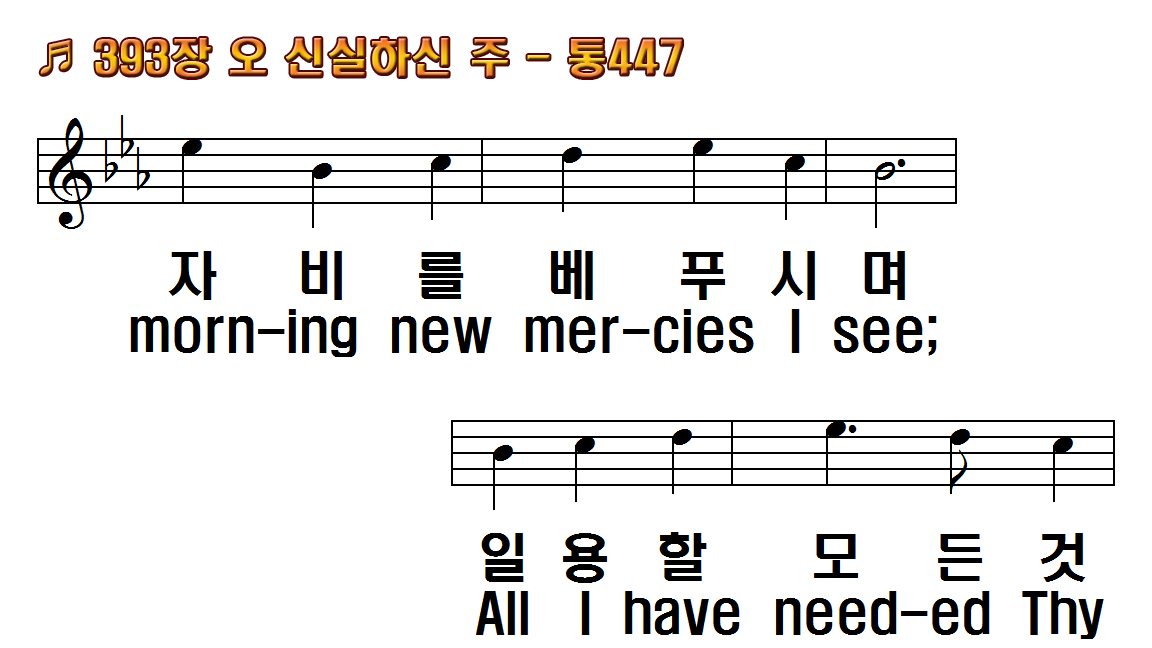 1.오 신실하신 주 내 아버지여
2.봄철과 또 여름 가을과 겨울
3.내 죄를 사하여 안위하시고
후.오 신실하신 주 오 신실하신
1.Great is Thy faithfulness, O
2.Summer and winter, and
3.Pardon for sin and a peace
R.Great is Thy faithfulness!
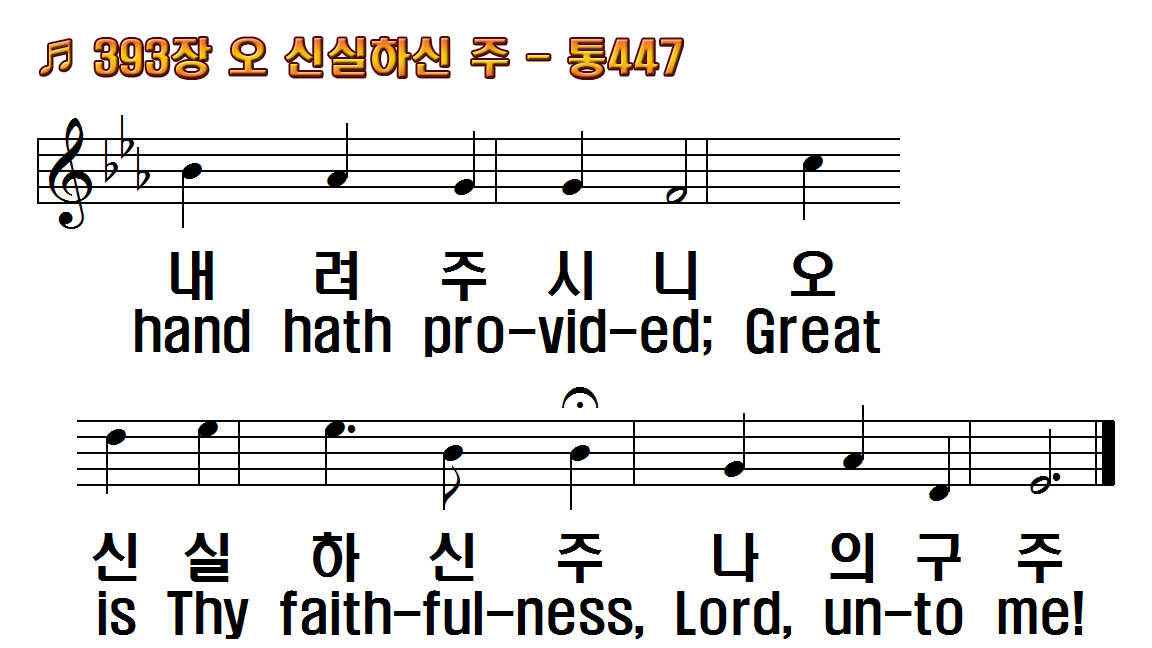 1.오 신실하신 주 내 아버지여
2.봄철과 또 여름 가을과 겨울
3.내 죄를 사하여 안위하시고
후.오 신실하신 주 오 신실하신
1.Great is Thy faithfulness, O
2.Summer and winter, and
3.Pardon for sin and a peace
R.Great is Thy faithfulness!
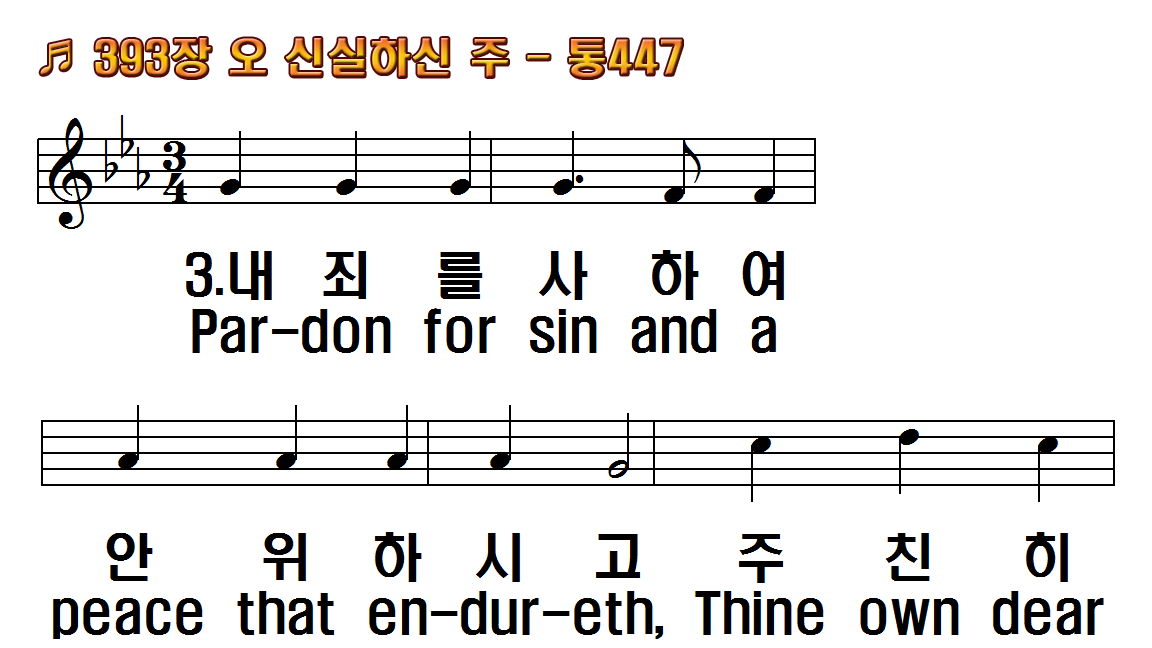 1.오 신실하신 주 내 아버지여
2.봄철과 또 여름 가을과 겨울
3.내 죄를 사하여 안위하시고
후.오 신실하신 주 오 신실하신
1.Great is Thy faithfulness, O
2.Summer and winter, and
3.Pardon for sin and a peace
R.Great is Thy faithfulness!
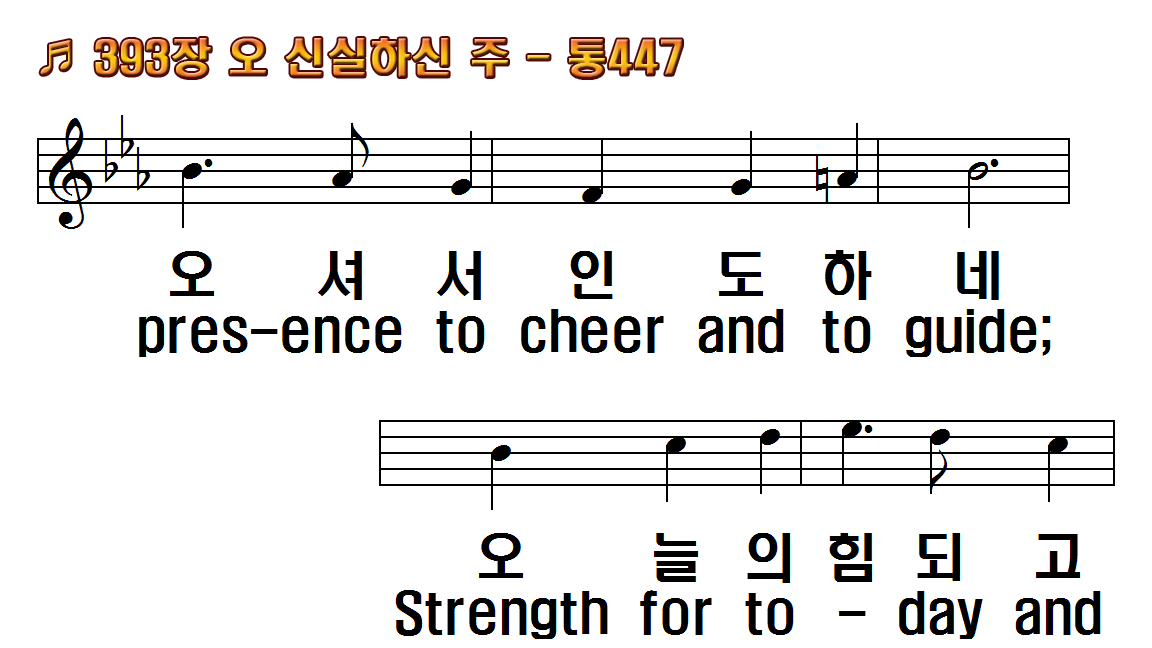 1.오 신실하신 주 내 아버지여
2.봄철과 또 여름 가을과 겨울
3.내 죄를 사하여 안위하시고
후.오 신실하신 주 오 신실하신
1.Great is Thy faithfulness, O
2.Summer and winter, and
3.Pardon for sin and a peace
R.Great is Thy faithfulness!
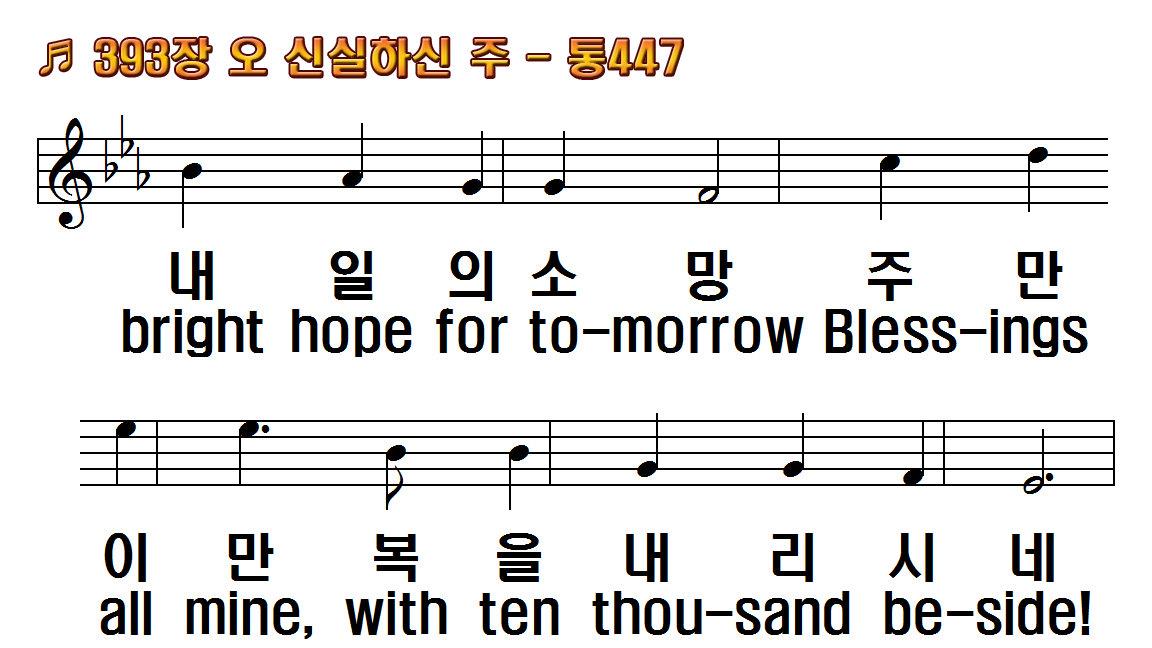 1.오 신실하신 주 내 아버지여
2.봄철과 또 여름 가을과 겨울
3.내 죄를 사하여 안위하시고
후.오 신실하신 주 오 신실하신
1.Great is Thy faithfulness, O
2.Summer and winter, and
3.Pardon for sin and a peace
R.Great is Thy faithfulness!
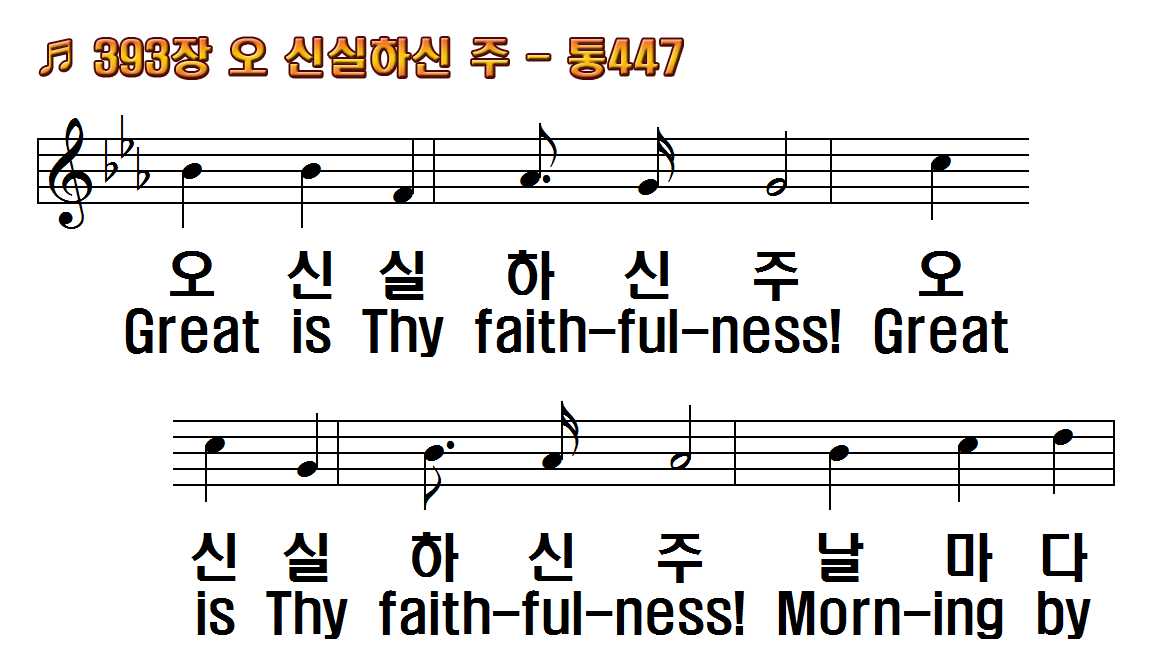 1.오 신실하신 주 내 아버지여
2.봄철과 또 여름 가을과 겨울
3.내 죄를 사하여 안위하시고
후.오 신실하신 주 오 신실하신
1.Great is Thy faithfulness, O
2.Summer and winter, and
3.Pardon for sin and a peace
R.Great is Thy faithfulness!
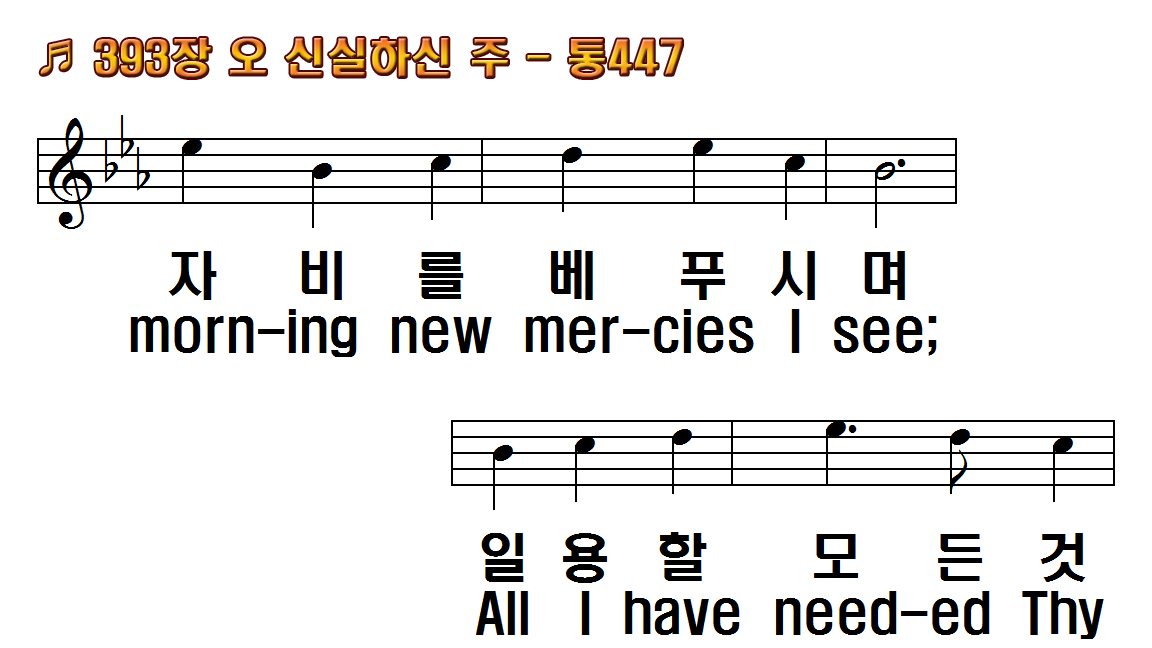 1.오 신실하신 주 내 아버지여
2.봄철과 또 여름 가을과 겨울
3.내 죄를 사하여 안위하시고
후.오 신실하신 주 오 신실하신
1.Great is Thy faithfulness, O
2.Summer and winter, and
3.Pardon for sin and a peace
R.Great is Thy faithfulness!
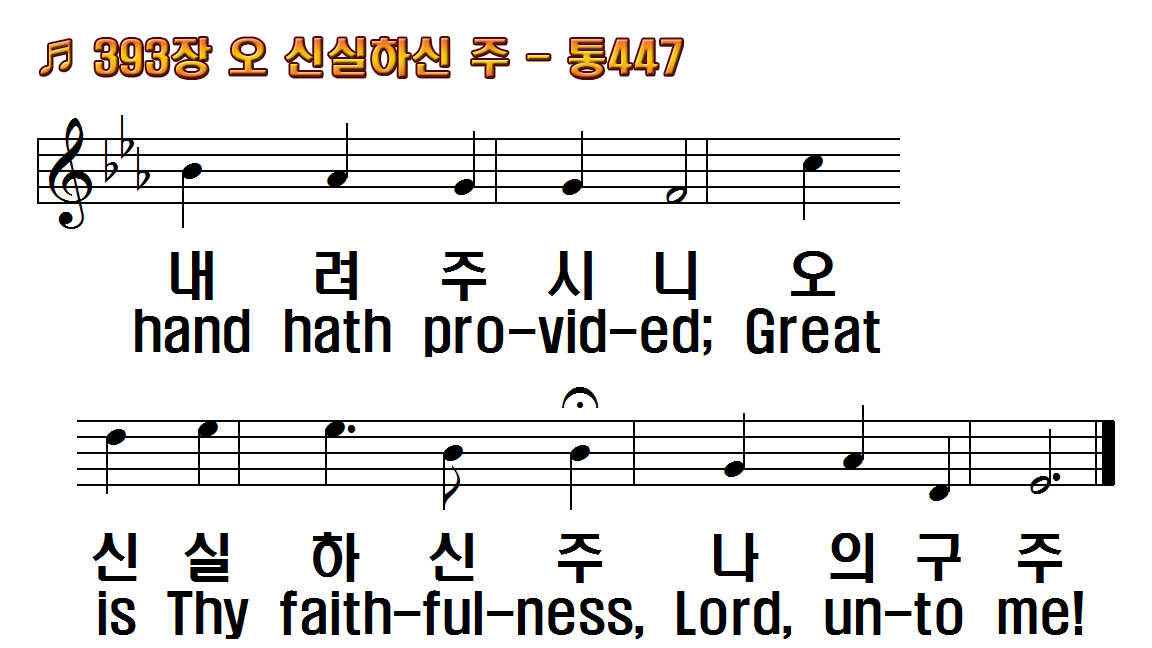 1.오 신실하신 주 내 아버지여
2.봄철과 또 여름 가을과 겨울
3.내 죄를 사하여 안위하시고
후.오 신실하신 주 오 신실하신
1.Great is Thy faithfulness, O
2.Summer and winter, and
3.Pardon for sin and a peace
R.Great is Thy faithfulness!
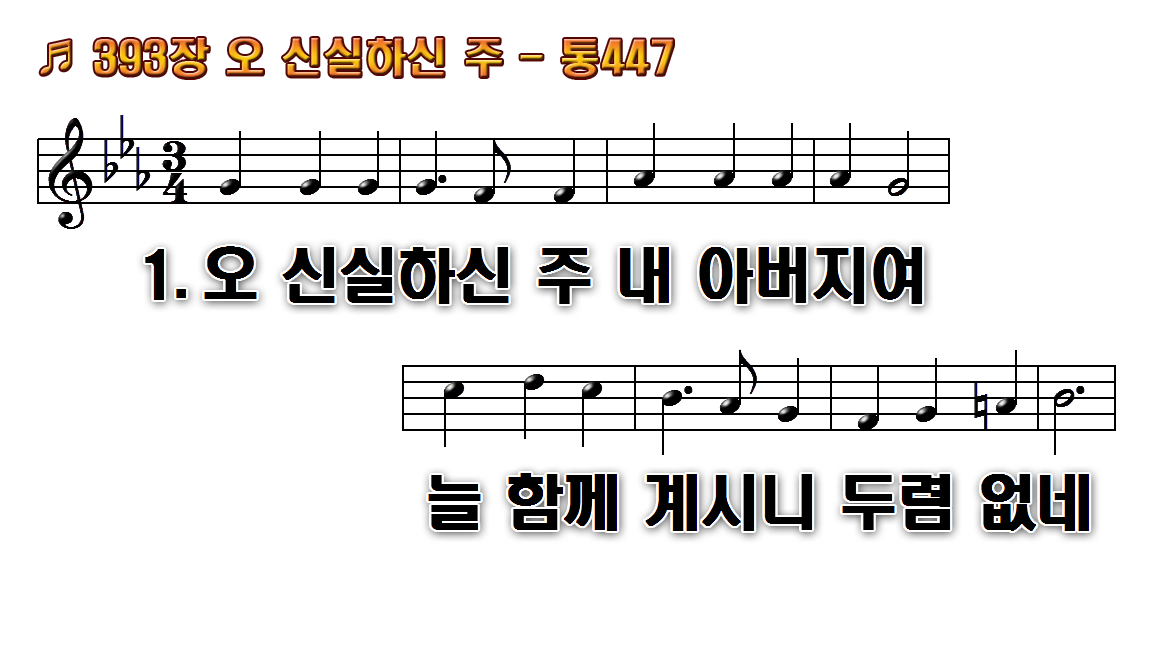 1.오 신실하신 주 내 아버지여
2.봄철과 또 여름 가을과 겨울
3.내 죄를 사하여 안위하시고 주
후.오 신실 하신 주 오 신실
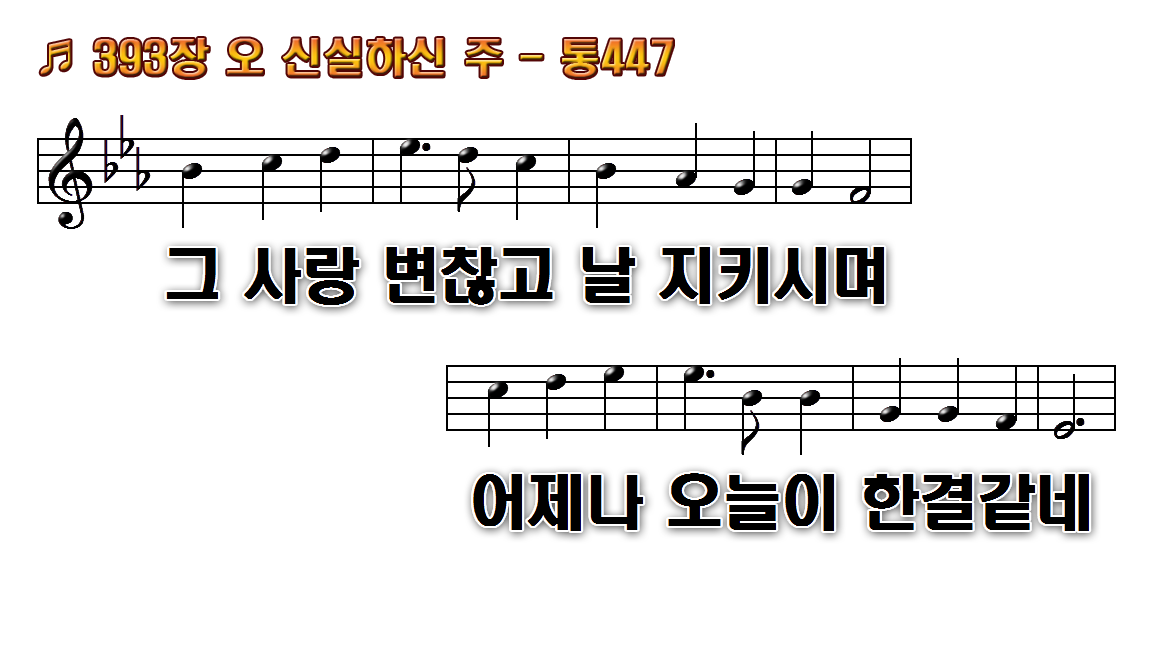 1.오 신실하신 주 내 아버지여
2.봄철과 또 여름 가을과 겨울
3.내 죄를 사하여 안위하시고 주
후.오 신실 하신 주 오 신실
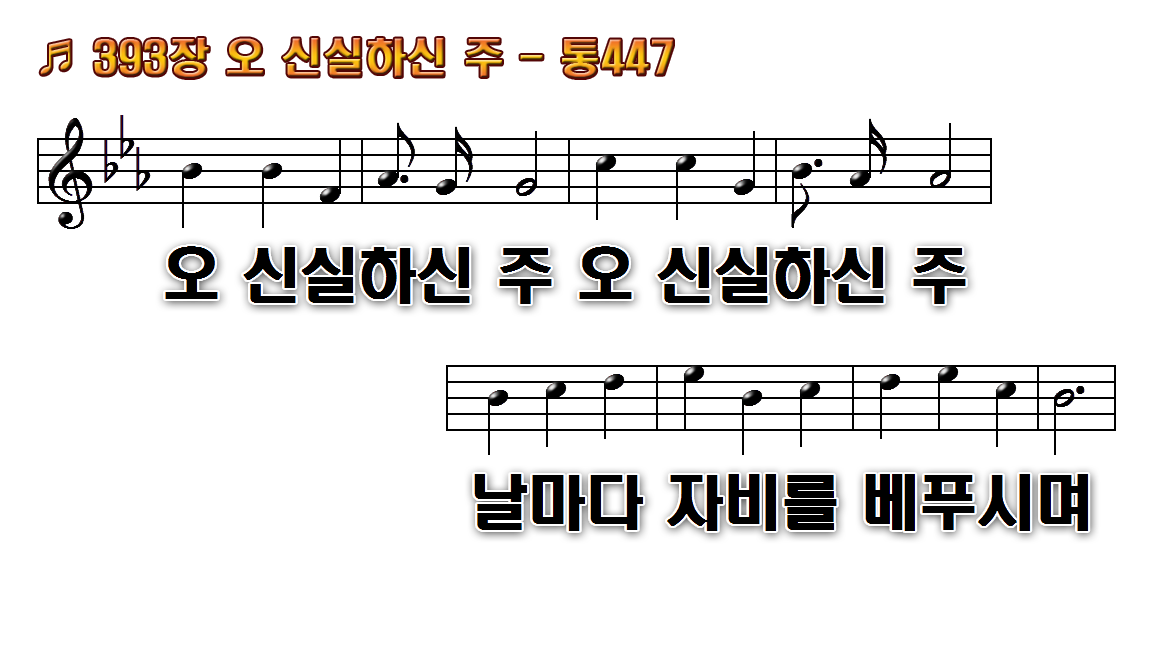 1.오 신실하신 주 내 아버지여
2.봄철과 또 여름 가을과 겨울
3.내 죄를 사하여 안위하시고 주
후.오 신실 하신 주 오 신실
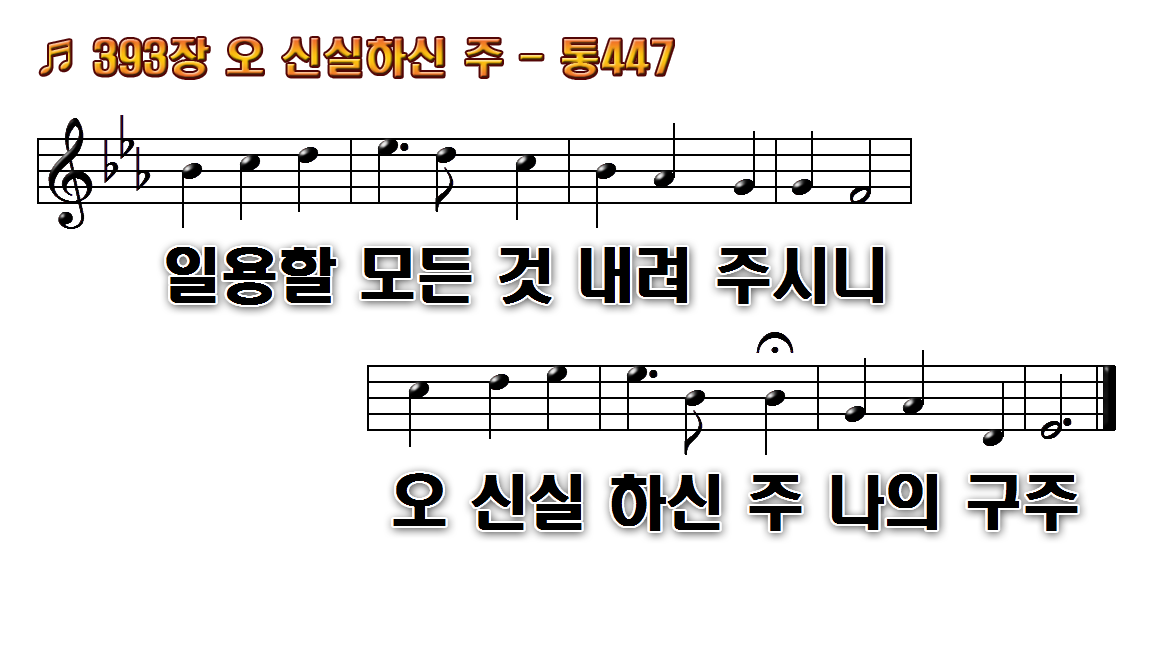 1.오 신실하신 주 내 아버지여
2.봄철과 또 여름 가을과 겨울
3.내 죄를 사하여 안위하시고 주
후.오 신실 하신 주 오 신실
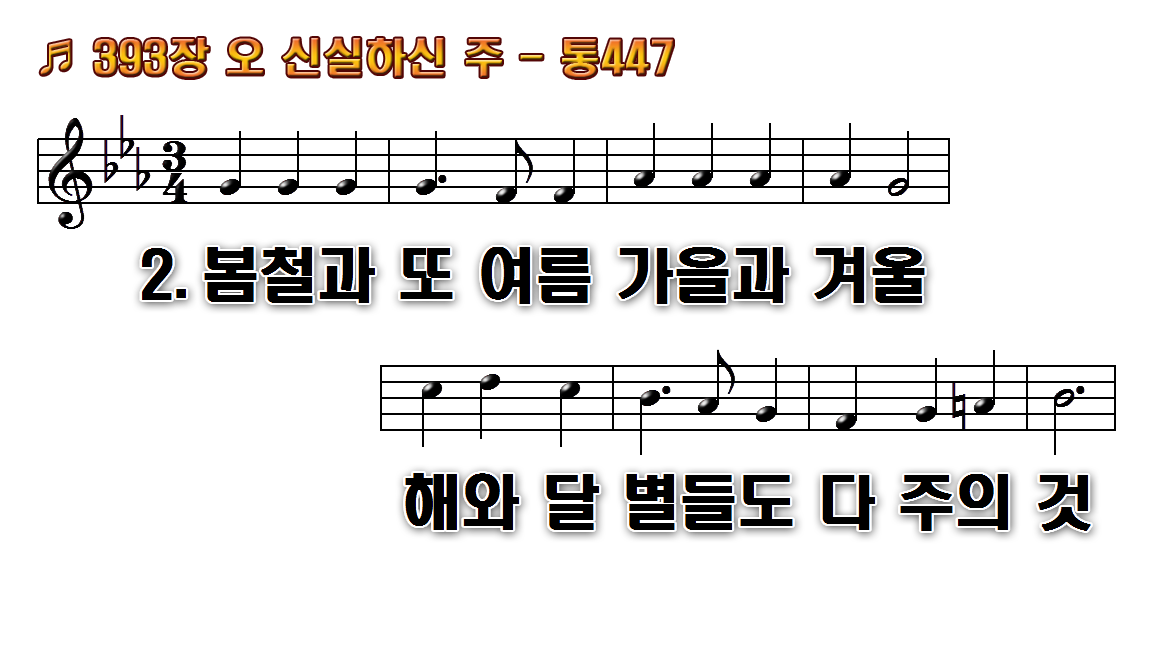 1.오 신실하신 주 내 아버지여
2.봄철과 또 여름 가을과 겨울
3.내 죄를 사하여 안위하시고 주
후.오 신실 하신 주 오 신실
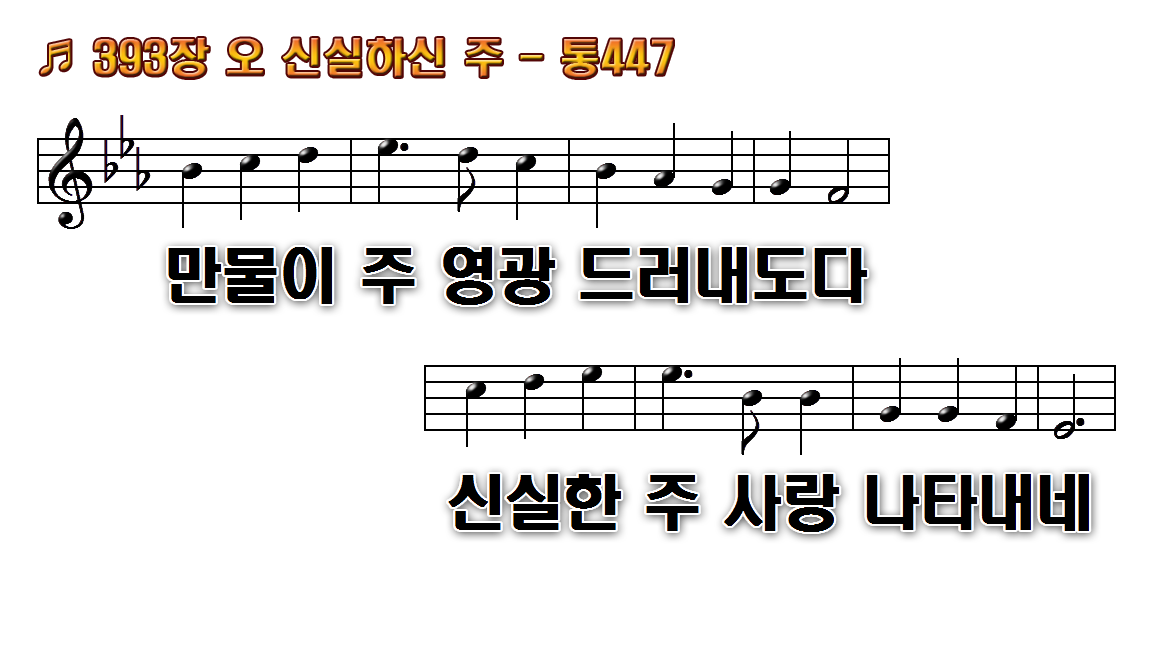 1.오 신실하신 주 내 아버지여
2.봄철과 또 여름 가을과 겨울
3.내 죄를 사하여 안위하시고 주
후.오 신실 하신 주 오 신실
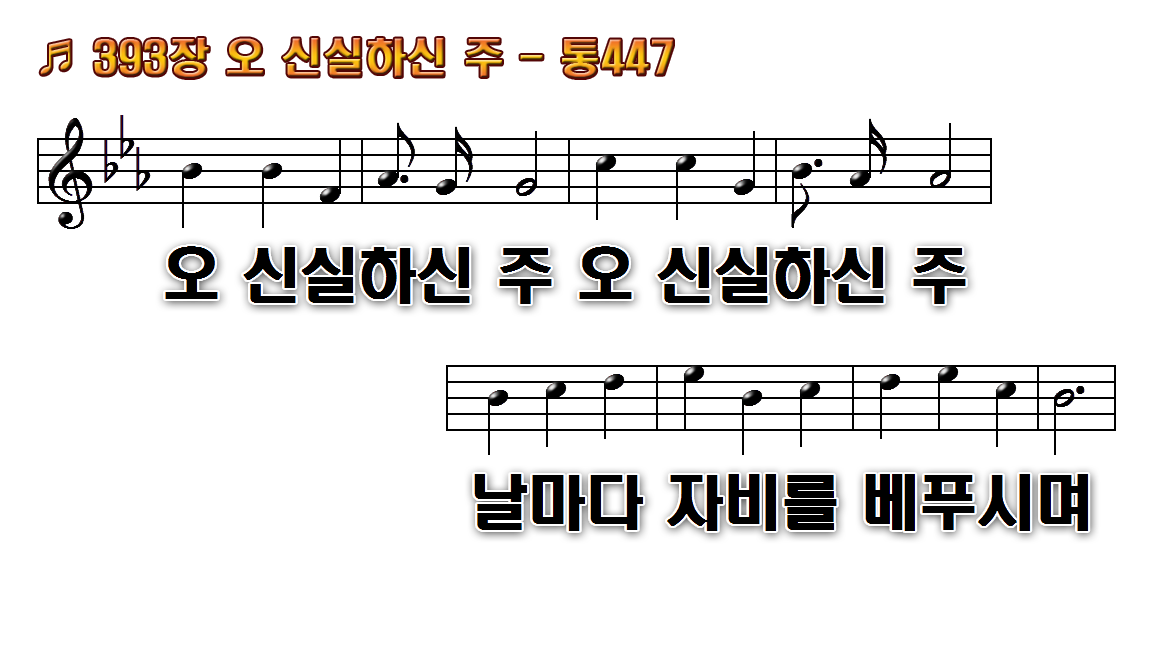 1.오 신실하신 주 내 아버지여
2.봄철과 또 여름 가을과 겨울
3.내 죄를 사하여 안위하시고 주
후.오 신실 하신 주 오 신실
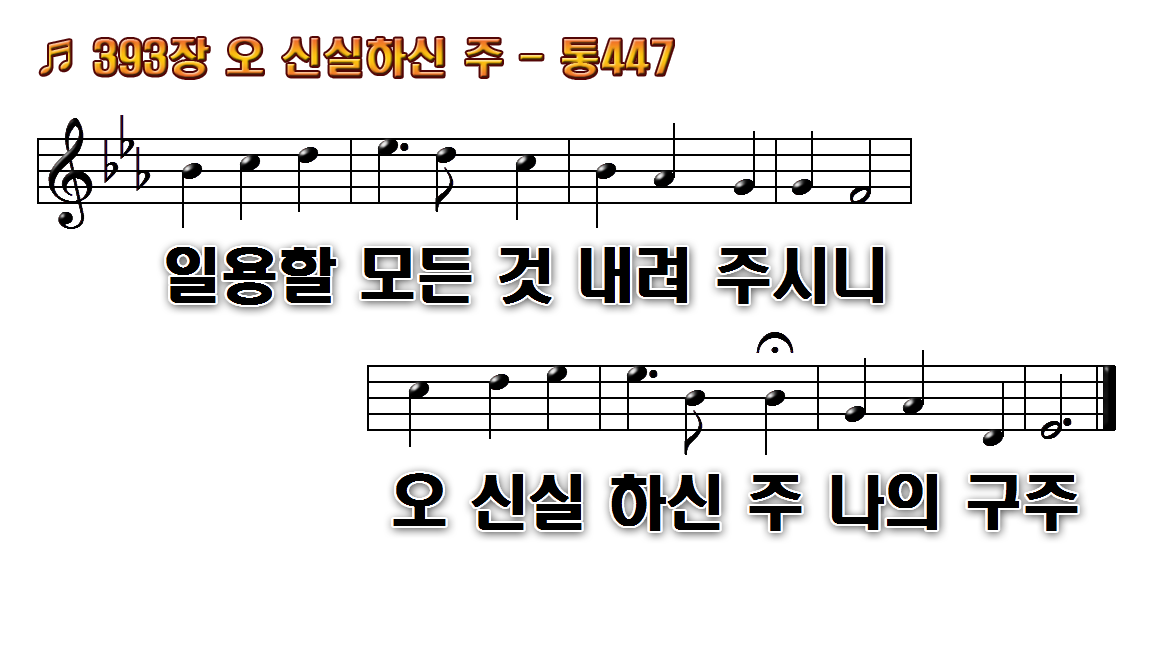 1.오 신실하신 주 내 아버지여
2.봄철과 또 여름 가을과 겨울
3.내 죄를 사하여 안위하시고 주
후.오 신실 하신 주 오 신실
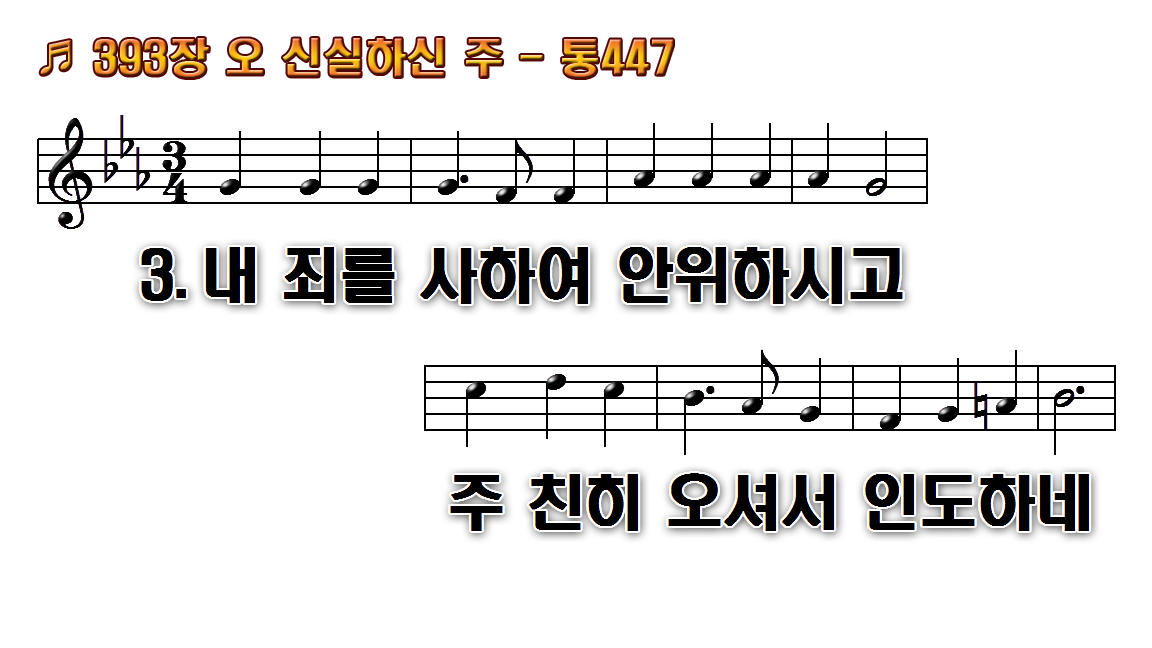 1.오 신실하신 주 내 아버지여
2.봄철과 또 여름 가을과 겨울
3.내 죄를 사하여 안위하시고 주
후.오 신실 하신 주 오 신실
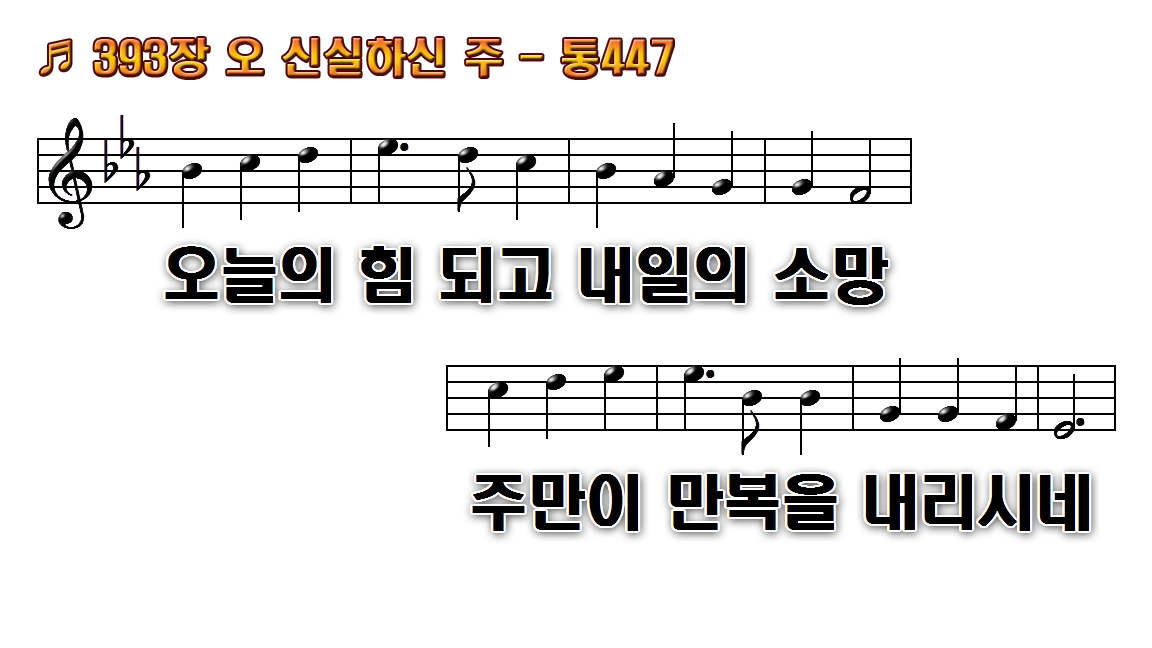 1.오 신실하신 주 내 아버지여
2.봄철과 또 여름 가을과 겨울
3.내 죄를 사하여 안위하시고 주
후.오 신실 하신 주 오 신실
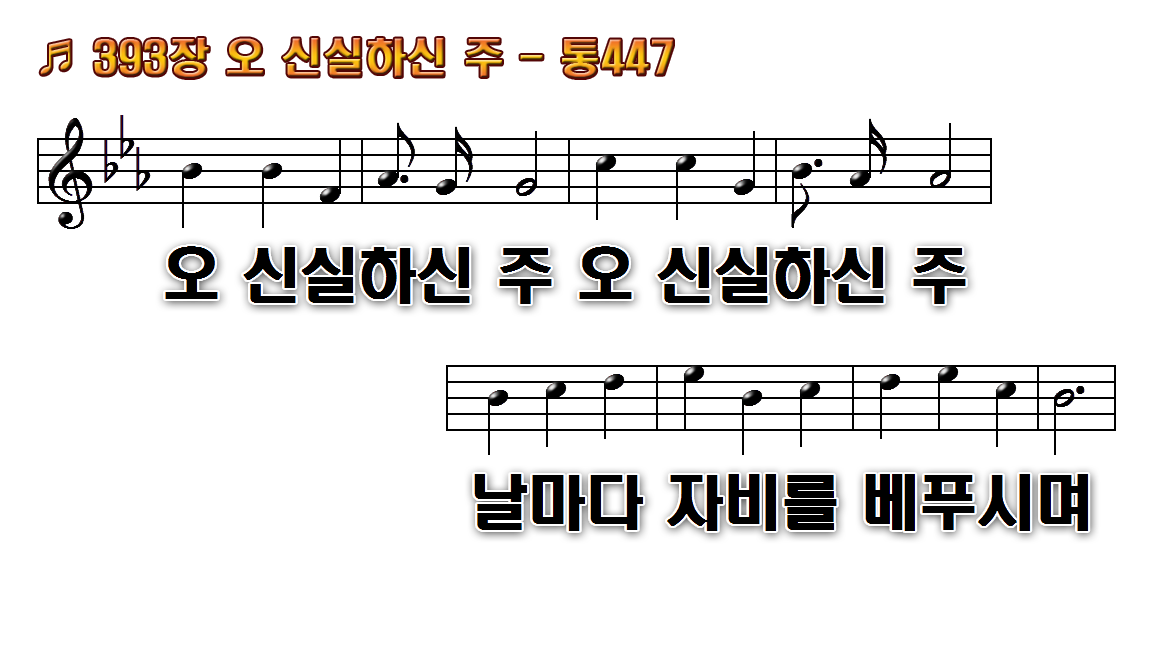 1.오 신실하신 주 내 아버지여
2.봄철과 또 여름 가을과 겨울
3.내 죄를 사하여 안위하시고 주
후.오 신실 하신 주 오 신실
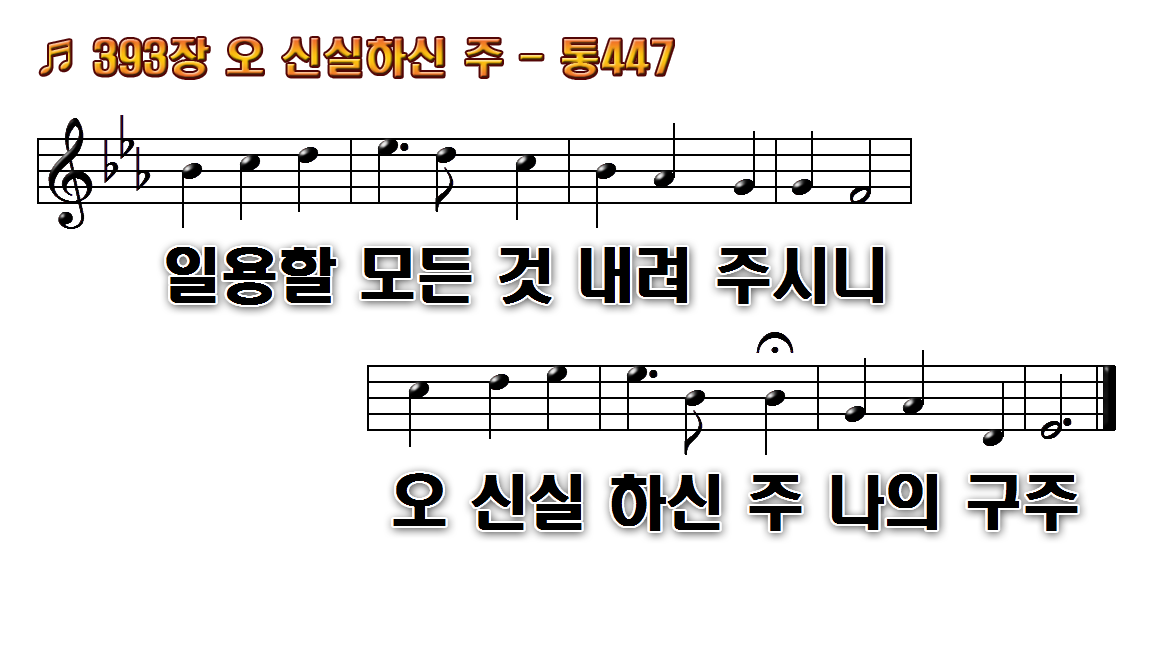 1.오 신실하신 주 내 아버지여
2.봄철과 또 여름 가을과 겨울
3.내 죄를 사하여 안위하시고 주
후.오 신실 하신 주 오 신실